Ylimaakunnallinen ESR+ haku pk-yritysten julkisen rahoituksen neuvontapalveluosaamisen kehittämiseksi Hakuinfo 30.4.2024 klo 12-12.30
Haun sisältö ja hakemuksen jättäminen
Timo Ollila
Kysymykset ja keskustelu
Tiina Arpola
Ylimaakunnallinen ESR+ haku pk-yritysten julkisen rahoituksen neuvontapalveluosaamisen kehittämiseksiESAELY-080
Rahoituspäällikkö Timo Ollila
ELY-keskus
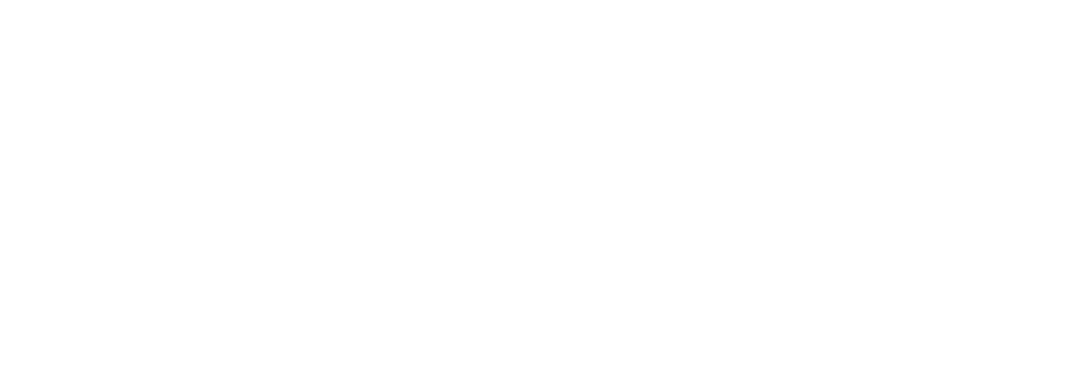 Hakeminen
Hakuaika 22.4.-10.5.2024
Hakemukset jätetään EURA 2021 –järjestelmässä https://eura2021.fi/
Erityistavoite 4.2. Uutta osaamista työelämään
ESAELY-080 
Viranomaiskäsittelyyn jätettyjä hakemuksia ei voi siirtää toiseen hakuun eikä toiselle rahoittajalle
Hakijan ja toteuttajan palveluissa käyttäjällä oltava Suomi.fi:ssä myönnetty valtuus EURA 2021:n käyttöön https://www.suomi.fi/valtuudet
Hakuun asetettu summa 750 000 euroa
Haun sisältö
Haun tavoitteena on lisätä julkisen yritysneuvonnan muutoskyvykkyyttä, ammattiosaamista, tehokkuutta ja vaikuttavuutta kehittämällä yritysrahoittajien osaamista, yhteistyötä ja digipalveluiden käyttöönottoa julkisissa yritysneuvonnan palveluissa. 
Haku tukee jatkuvan oppisen tavoitteita julkisten yrityspalvelujen kehittämisessä ja vahvistaa yritysrahoituksen digisiirtymää.
Haun tavoitteena on luoda mahdollisuus kehittää ylimaakunnallisia palvelumalleja, asiakasohjausta ja prosesseja pk-yrittäjien julkisiin rahoituspalveluihin. Tavoitteena on lisätä rahoitusasiantuntijoiden osaamista vastaamaan tulevaisuuden yritysrahoituksen osaamistarpeita mm. laaja-alaisessa liiketoimintaosaamisessa, digitaalisuudessa, biotaloudessa, palveluliiketoiminnassa ja yritysten vihreän siirtymän huomioimisessa tulevaisuuden ekosysteemeissä. Toiminnan tulee kohdentua kaikille rakennerahastoalueille.
Hakemuksissa kehittämisteemoina voivat olla:
Toimintatapojen, palvelujen, palvelumallien ja digitaalisten ratkaisujen kehittäminen pk-yritysten julkisten rahoituspalveluiden, asiakasohjauksen ja neuvonnan vaikuttavuuden parantamiseksi
Julkisten yrityspalveluiden ja neuvonnan osaamisen kehittäminen esimerkiksi koulutuksilla ja valmennuksilla
Yritysten ja yritysten johdon muutoskyvykkyyden, kasvu- ja rahoitusosaamisen kehittäminen koulutuksen, neuvonnan, ohjauksen ja verkostojen kautta
Hankkeen onnistumisen kannalta on olennaista
Hakijalla on vahva osaaminen ja kokemus valtakunnallisesta yritysten toimintaympäristöstä, tarjottavista julkisista rahoituspalveluista, keskeisistä toimijoista, sidosryhmistä ja kohderyhmistä. 
Hankkeella on realistinen, kustannustehokas, konkreettisella tasolla kuvattu ja aikataulutettu toimenpidesuunnitelma. 
Hanke on mahdollista toteuttaa joko yhden hanketoteuttajan toteutuksena tai ryhmähankkeena. Ryhmähankkeissa kunkin hankkeen osatoteuttajan hakemuksessa tulee näkyä selvä yhtymäpinta ryhmähankkeen tavoitteisiin ja toimenpiteisiin.
Hankkeen toteuttajalla/toteuttajilla tulee olla kokemusta ainakin seuraavista kokonaisuuksista
Yritysten toimintaympäristöä koskeva koko maan kattava kokemus sekä hyvä tuntemus ELY-keskusten, työ- ja elinkeinotoimistojen ja Business Finlandin, ulkoministeriön ja Finnveran yrityksille tarjoamista palveluista.
Aikaisempaa kokemusta yhteistyöstä valtakunnallisten neuvontapalveluorganisaatioiden kanssa sekä kokemusta ja kyvykkyyttä neuvontapalveluiden henkilöstön osaamisen kehittämisestä.
Julkisissa yrityspalveluissa käytettävien digijärjestelmien hyvä tuntemus sekä näkemystä niiden käytettävyydestä ja/tai kehittämistarpeista.
Hakijalla tulee olla osaamista ja kyvykkyyttä reagoida joustavasti ja nopeasti hanketoiminnassa esille nouseviin toimintatarpeisiin ja muutoksiin
Haun maantieteellinen alue
Etelä-Suomi:
Etelä-Karjala, Kanta-Häme, Kymenlaakso, Päijät-Häme ja Uusimaa
Itä-Suomi: 
Etelä-Savo, Pohjois-Karjala ja Pohjois-Savo
Länsi-Suomi:
Etelä-Pohjanmaa, Keski-Pohjanmaa, Keski-Suomi, Pirkanmaa, Pohjanmaa, Satakunta ja Varsinais-Suomi
Pohjois-Suomi:
Kainuu, Lappi ja Pohjois-Pohjanmaa
Pohjois-Suomi
Itä-Suomi
Länsi-Suomi
Etelä-Suomi
Valintaperusteet
Hankkeessa kehitetään uudenlaisia koulutuksen ratkaisuja, edistetään ennakoivaa lähestymistapaa tai tuotetaan erityistä lisäarvoa olemassa oleviin toimenpiteisiin
Hanke edistää toimijoiden osaamista, yhteistyötä ja/tai monialaisten palvelujen hyödyntämistä koordinoidusti
Hankkeen toimenpiteillä edistetään työhyvinvointia ja/tai työn tuottavuutta välittömästi tai välillisesti
Hankkeessa kehitetään uudenlaisia ratkaisuja tai tuotetaan erityistä lisäarvoa olemassa oleviin toimenpiteisiin yritysten ja organisaatioiden uudistumisen ja kilpailukyvyn edistämiseksi
Hankkeessa edistetään tukea muutostilanteissa sekä yrityksille että yksilöille
Hanke tukee sukupuolten tasa-arvoa
Hanke tukee EU:n perusoikeuskirjan periaatteita ml. yhdenvertaisuutta, syrjimättömyyttä ja esteettömyyttä
Hanke tukee kestävän kehityksen periaatteita ja unionin ympäristöpolitiikkaa 
Hanke tukee EU:n Itämeren alueen strategiaa
Hakeminen
Hakemus tulee jättää ennen hankkeen aloittamista
Hanketta ei suositella aloitettavan ennen myönteistä päätöstä
Ryhmähankkeiden hakijoiden laadittava yhteistyösopimus, aiesopimus liitteeksi jo rahoitushakemukseen
Hakemuksen liitteet:
Ryhmähankkeen yhteistyösopimus 
Sopimukset ulkopuolisesta rahoituksesta 
Yritysten osallistumissitoumukset 
ALV-selvitys flat rate 7% kustannusmallin hankkeissa
Mahdolliset muut kumppanuussopimukset 
Ei ylimääräisiä liitteitä, rahoitushakemuksesta käytävä ilmi kaikki olennainen
Flatrate40% -ensisijainen kustannusmalli
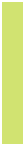 Flatrate40% 
laskettuna
Palkkojen 
yksikkökustannukset
palkkakustannuksista
•	Kaikki muut hankkeesta 
aiheutuvat kustannukset
•	Hankehenkilöstön 
palkkakustannukset
korvataan 40%:n flat
rate–osuudella
esitetään hankkeessa 
palkkakustannusten 
yksikkökustannusmallin 
mukaisesti
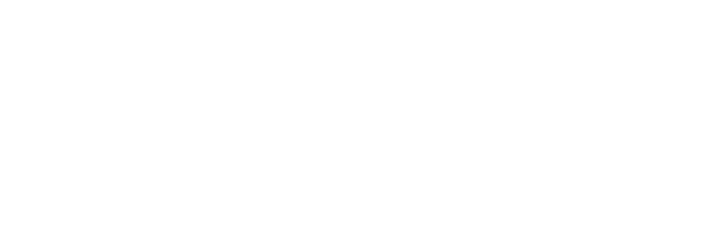 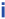 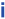 Uudistuva ja osaava Suomi 2021–2027
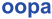 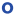 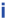 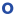 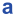 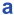 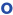 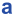 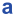 Tukitaso ja rahoitus
Haun yhteystiedot
Timo Ollila, puh. 0295 026 695
timo.ollila(at)ely-keskus.fi